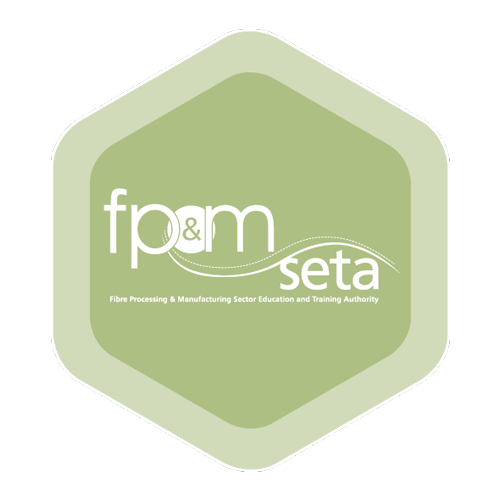 SETMIS- The Skills Education and Training  Management Information System
National Skills Development Plan Outcomes
National Delivery Agreement 5 Outcome; namely: “A Skilled and Capable Workforce to Support  an Inclusive Growth Path” includes a particular reference to the strategic goal of developing “a  credible institutional mechanism for skills planning” as articulated in Goal 1 of the National  Skills Development Strategy III and Output 1 of Outcome 5

Output 4.1.1.1 of the National Skills Development Strategy III requires that “Capacity is  established within the Department of Higher Education and Training to coordinate research  and skills planning”.

As a result the DHET is improving the current SETA Quarterly Monitoring Report format  through an automated system which uses unit record, batch file data collection process which  will feed data from the SETA’s Indicium into the Skills Education and Training Management  Information System (SETMIS).
What is this SETMIS?
SETMIS is a data warehouse that act as a feeder management information system to HETMIS.

The overall objective of HETMIS, and as a result SETMIS, is to create a credible, integrated and  unified view of the skills supply side in the country to improve skills planning to meet the needs  of an inclusive growth path for the country
Expectations;
Data quality is of paramount importance as data gets used for decision making and also for  planning purposes.

At all times, SETAs are to ensure that our data submitted to SETMIS is quality assured and  complete.

DHET on a regular basis conduct its own data quality assurance and alerts SETAs on  discrepancies found for correction and/or resubmission “ERRORS”

For reporting purposes, data analysis is conducted hence the accuracy of data submission /  capturing	is significantly critical to the Seta.
SETMIS data collection and submission process
Adapt IT LMIS feeding based on stakeholder data;
SETAs data extraction module for transmission
SETAs data validation and transmission
EDUktiV validation and submission utility
DHET data loading procedure

DHET SETMIS day-to-day management
Data submission feedback reports
Data quality and analysis
Data submission declaration processing
How is Seta responsible, what is required from Stakeholders
Information	is reported quarterly,	within the financial year (2021-2022)

Providers, Employers and other DG recipients;
Information and learner registration must be captured in the correct quarter as per the  start date of the programme.

The quarters are as follows:
Q1 – April, May and June (15 July 2021 Quarter already passed)
Q2 – July, August and September (Last date of entering data by Stakeholder – 30 September  2021)
Q3 – October, November and December (Last date of entering data by Stakeholder – 31  December 2021)
Q4 – January, February and March (Last date of entering data by Stakeholder – 31 March 2022)
How is Seta responsible, what is required from Stakeholders?
Stakeholders should be aware that all data fields are now compulsory and must be       completed.
.       Spelling of Names and Surnames, Titles of Qualifications must be correct.
ID Numbers must be checked for accuracy.
.       Standardize Font and Font size – Calibri Body 11.
The first letter of every new word must be in capital –do not type entire  words in capital letters.
Stakeholders to upload clearly certified copies of ID, and qualifications/  ccertificates.
.GPS Co-ordinates must be accurately captured.
All supporting evidence and signed learner agreements as per learners  captured must be uploaded on the LMIS and or submitted/forwarded to Regional Office.
Thank You